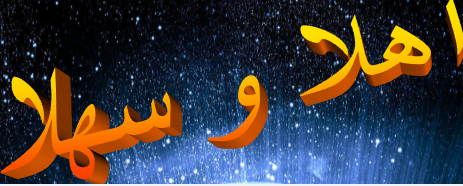 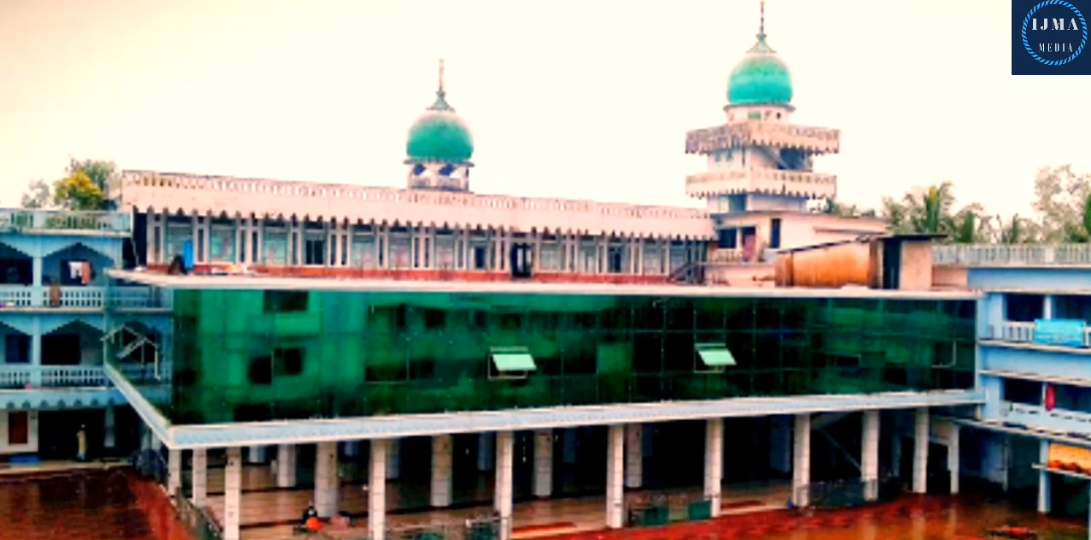 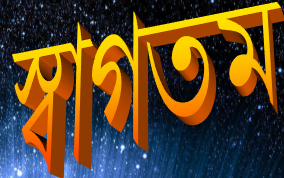 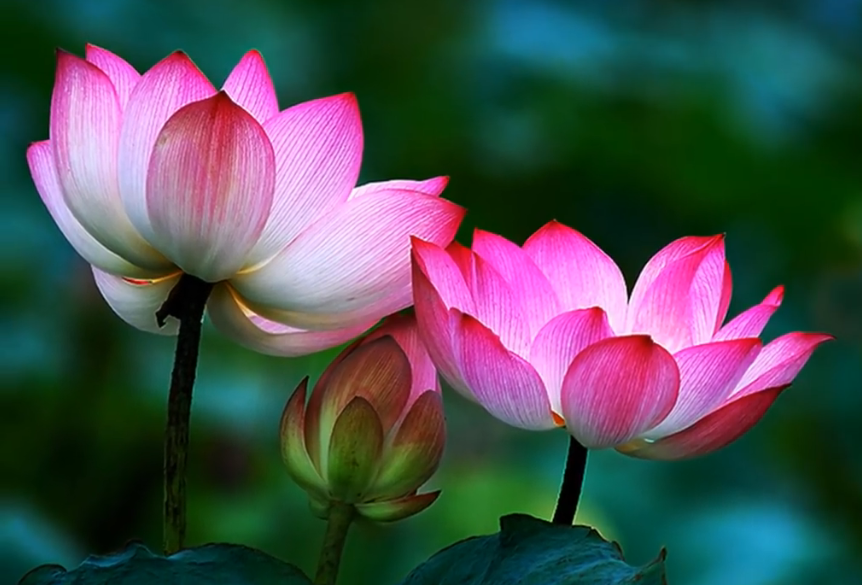 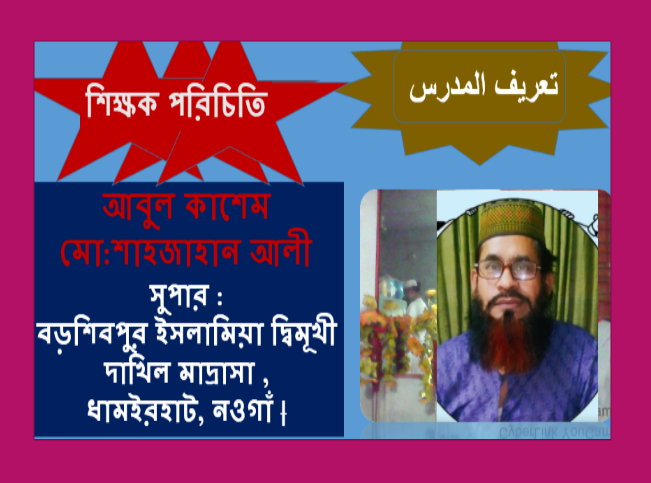 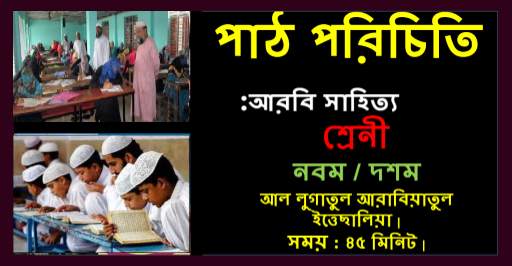 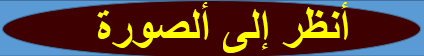 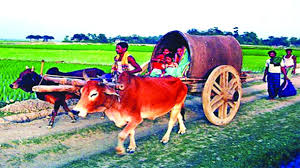 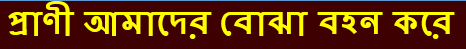 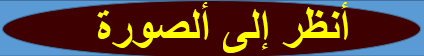 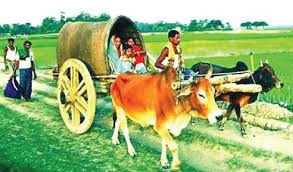 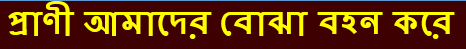 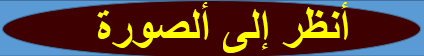 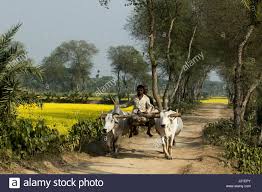 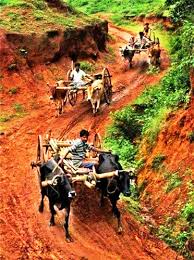 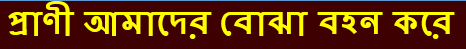 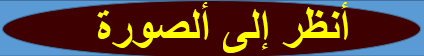 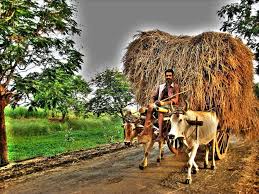 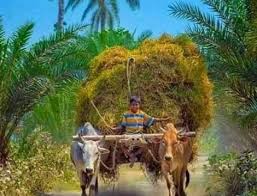 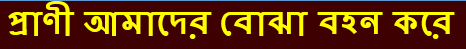 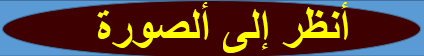 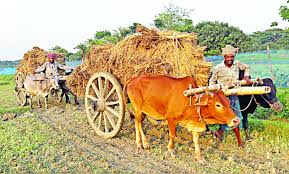 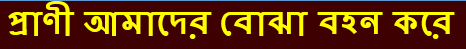 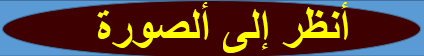 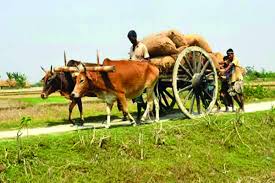 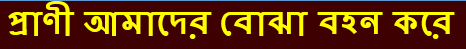 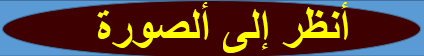 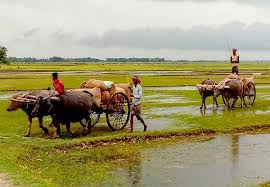 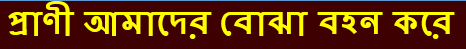 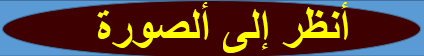 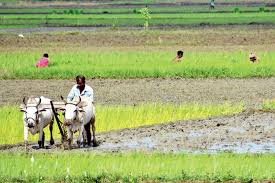 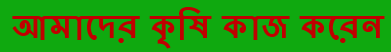 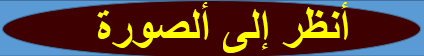 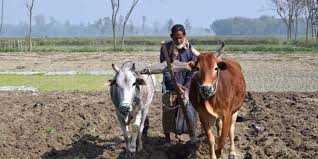 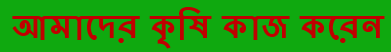 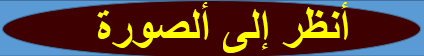 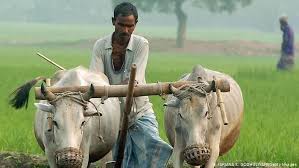 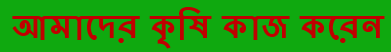 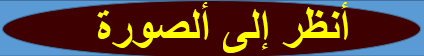 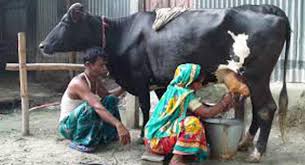 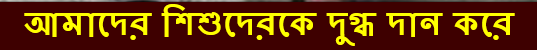 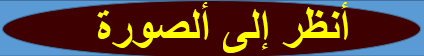 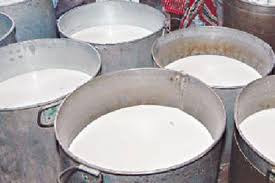 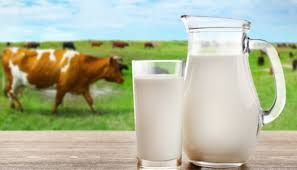 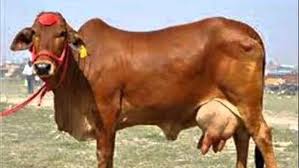 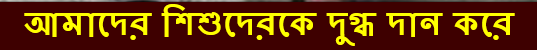 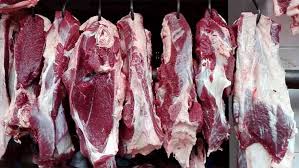 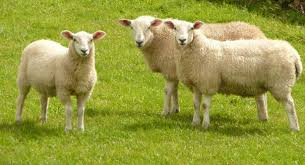 মানুষদেরকে মাংশ দান করে
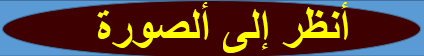 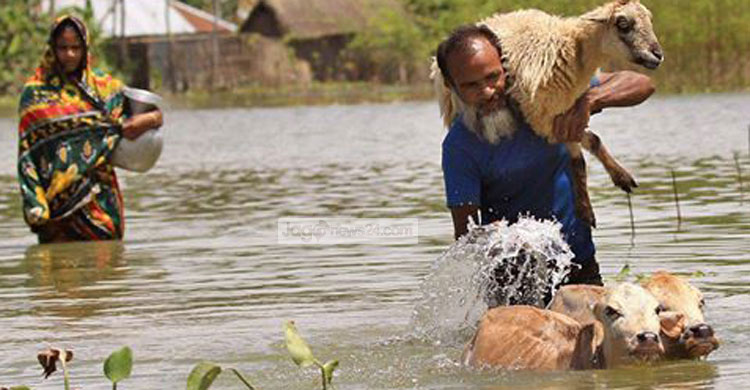 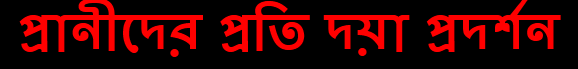 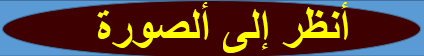 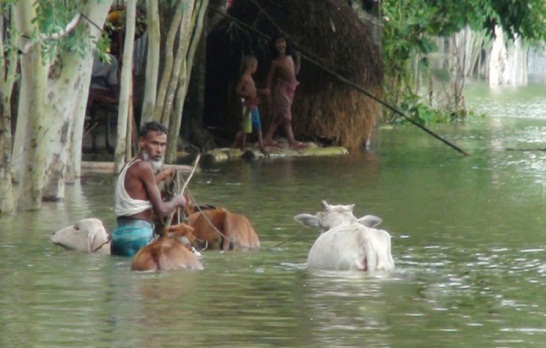 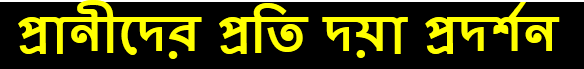 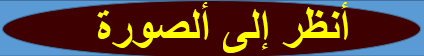 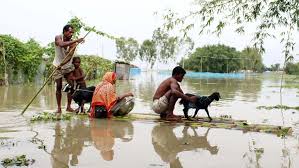 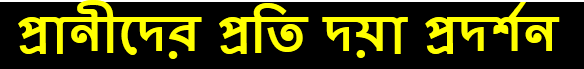 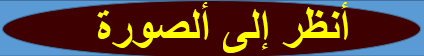 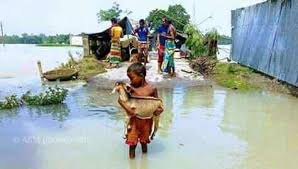 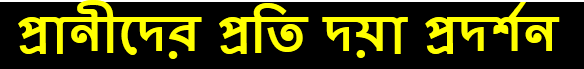 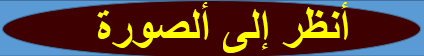 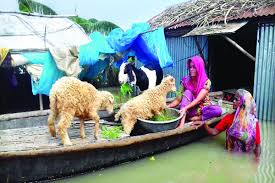 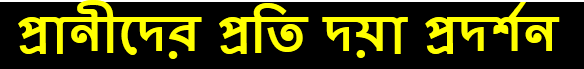 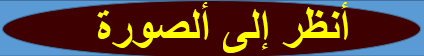 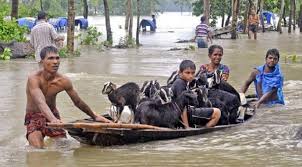 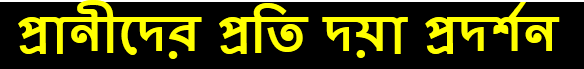 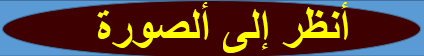 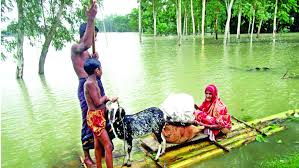 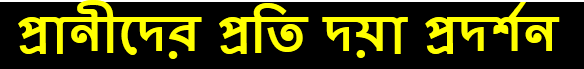 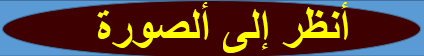 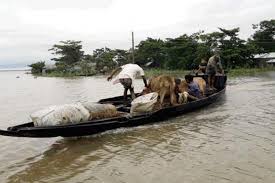 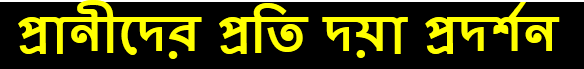 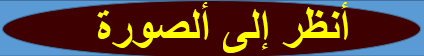 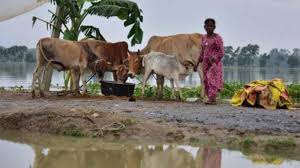 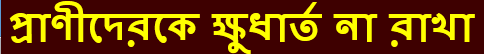 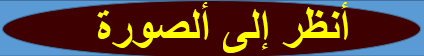 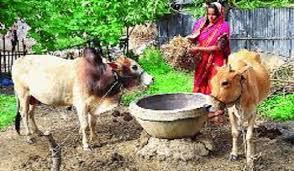 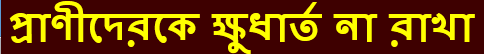 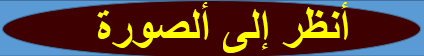 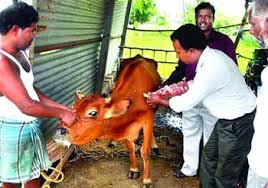 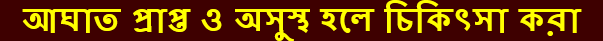 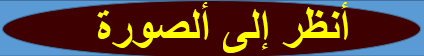 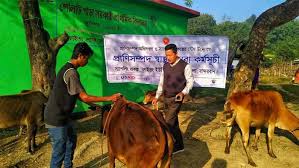 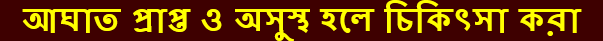 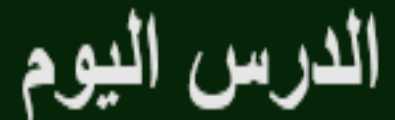 ألرفق بإلحيوأن
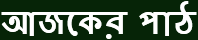 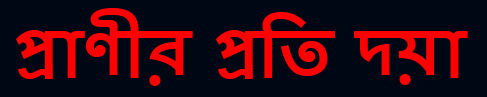 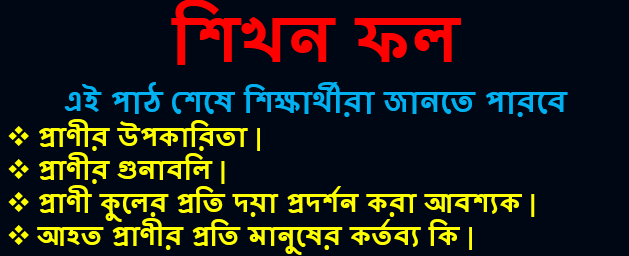 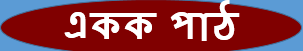 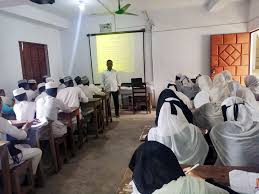 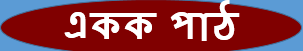 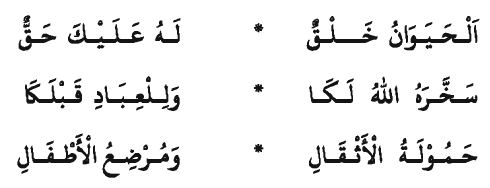 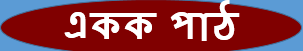 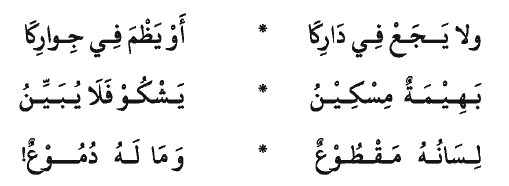 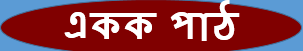 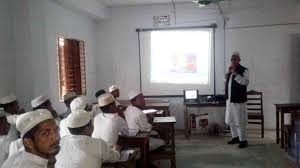 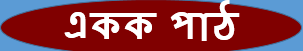 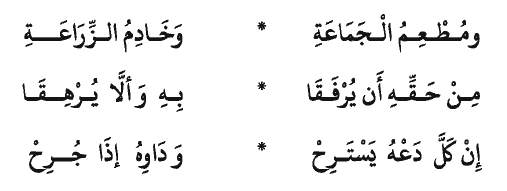 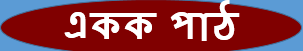 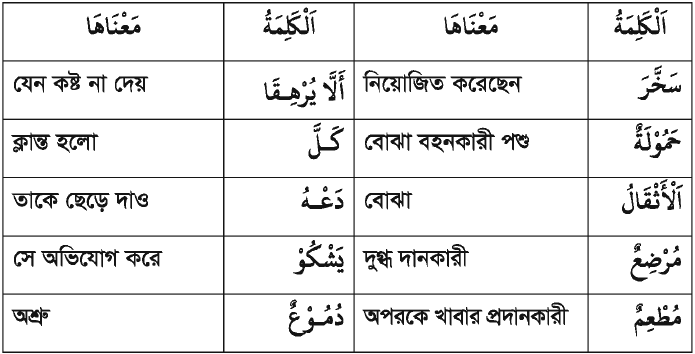 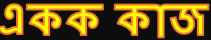 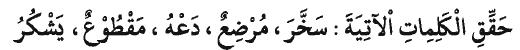 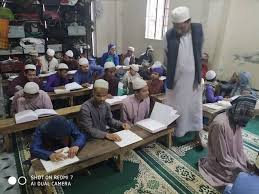 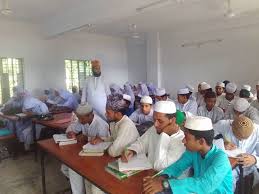 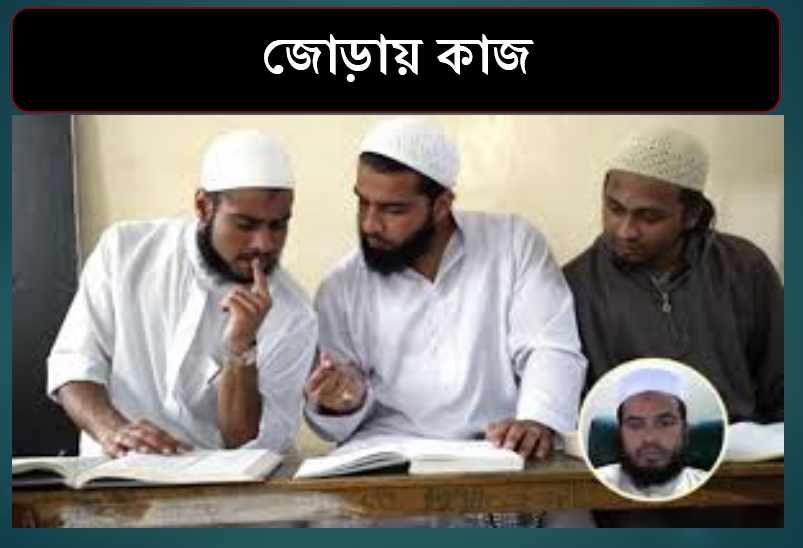 দলীয় কাজ
দলীয় কাজ
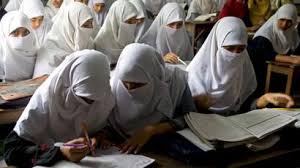 দলীয় কাজ
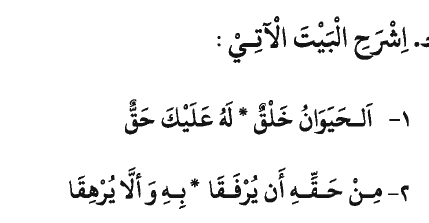 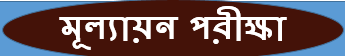 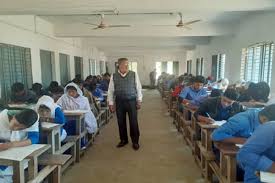 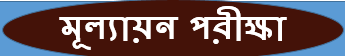 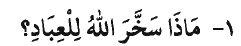 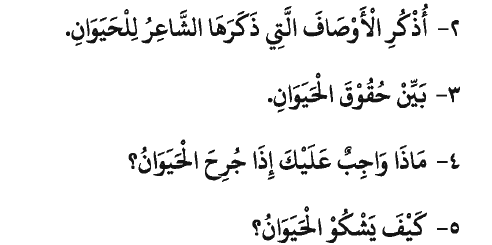 বাড়ির কাজ
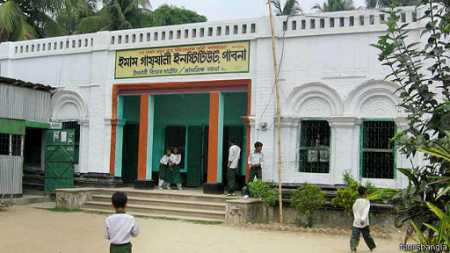 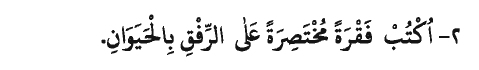 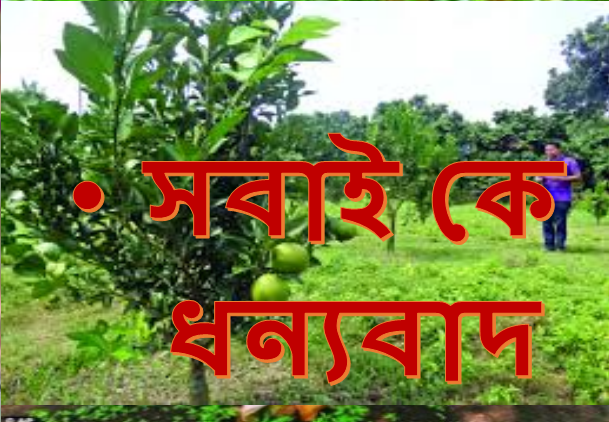